NATURAL GAS IN A LOW-CARBON ENERGY WORLD
METHANE EMISSIONS
1
NATURAL GAS SUPPLY CHAIN
2
Source:  Adapted from American Gas Association and EPA Natural Gas STAR Program
METHANE EMISSIONS PROFILE
Millions of Potential “Affected Sources”
    1.3 million oil and gas wells
    5,000+ gathering/boosting facilities
    668 processing facilities
    Over 1,800 transmission facilities
    Over 400 storage
    111 LNG facilities

Regional Variations
    Significant regional variations among emission sources
    Differences likely attributable to:
Type of natural gas production (i.e. wet gas-vs-dry gas)
Age, number, and type of infrastructure

Super Emitter Phenomenon
    Small number of sources are responsible for a disproportionately large number of emissions

Cost-Effective Reduction Opportunities
There are a number of cost-effective emission control technologies that can be employed today
Advancements in emissions monitoring technologies are needed
3
EMISSION REDUCTION OPPORTUNITIESBy Emission Source
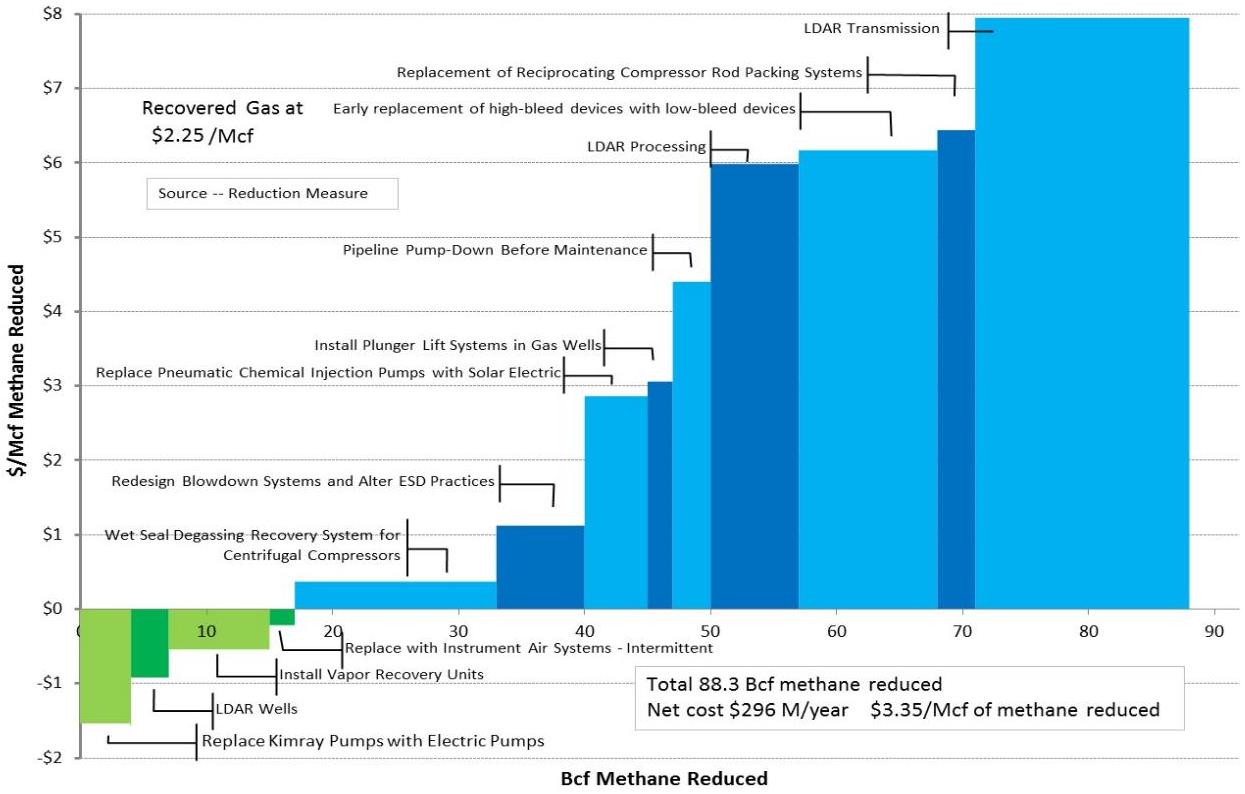 4
EMISSION REDUCTION OPPORTUNITIESBy Industry Segment
5
POLICY OPTIONS FOR ADDRESSING METHANE EMISSIONS
TECHNOLOGY-BASED DESIGN
Pre-defined emission control technologies are applied to all “affected sources”

Application of control technology is required regardless of the actual emission profile of the source

Technology-based design is more appropriate for a smaller population of homogenous emission sources

Monitoring, recordkeeping and reporting requirements are burdensome due to large number of emission sources
PERFORMANCE-BASED DESIGN
Performance-based design allows companies to focus on “super emitter/fat-tail” emission sources

Each company optimizes emission reductions by focusing capital deployment on its highest emitting sources

Technology-neutral approach encourages development of new technologies to achieve emission reduction goals

Intensity-based metrics enable bench-marking between companies, regardless of size
6
KEY POLICY DESIGN QUESTIONS
Does the policy match the science of methane emissions? 

Does the policy optimize emission reductions by deploying capital on the highest emitting sources?

Does the policy encourage development of new emission reduction technologies?

Does the policy encourage development of new emission detection technologies?

Does the policy provide “reasonable assurance of compliance”?

Can the policy be “enforced in a reasonable manner”?
7